LE TOWER BRIDGE
LUIS MORAIS Enzo
CARON Mathys

Fait pour le 28-01-2021
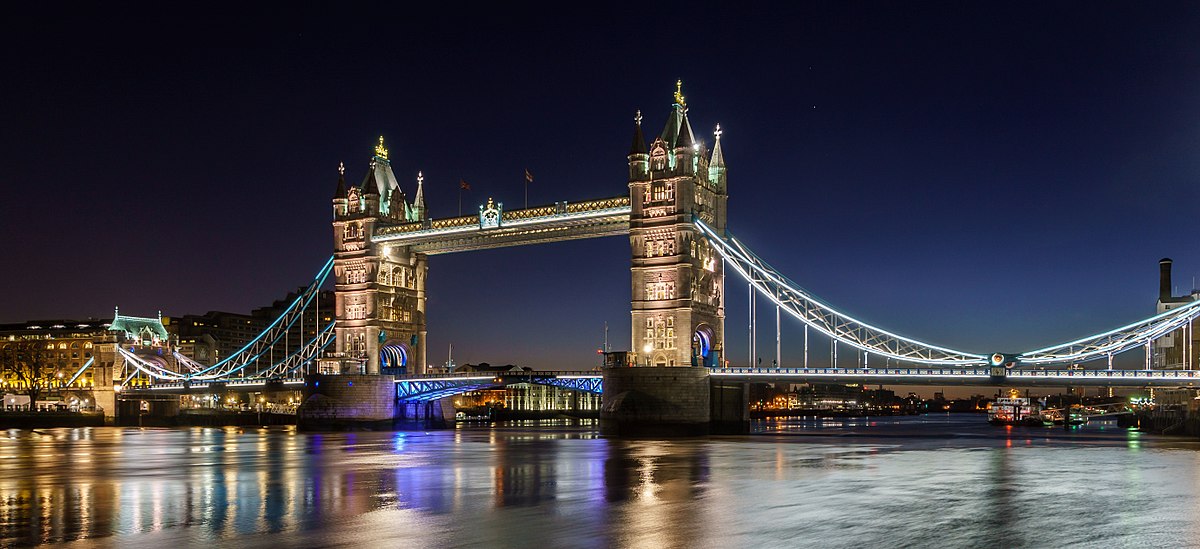 1
SOMMAIRE
DIAPO 1 : Titre
DIAPO 3 : Présentation générale
DIAPO 4 : Le constructeur
DIAPO 5 : Architectes 
DIAPO 6 : Style architectural
DIAPO 7 : Description de l’extérieur
DIAPO 8 : Matériaux utilisés
DIAPO 9 : Importantes modifications
DIAPO 10 : Utilisation du monument
DIAPO 11 : Nombre de visiteurs 
DIAPO 12 : Anecdotes
DIAPO 13 : Source d’info
2
Présentation Général
Nom du monument : Tower Bridge.
Emplacement : Londres.
Commencement : 21 Juin 1886.
Fin de construction : 30 Juin 1896.
Longueur : 244m Hauteur : 65m.
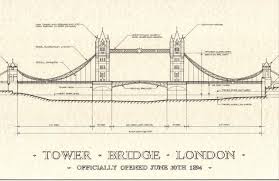 Un des plans du 
Tower Bridge :
3
LE CONSTRUCTEUR
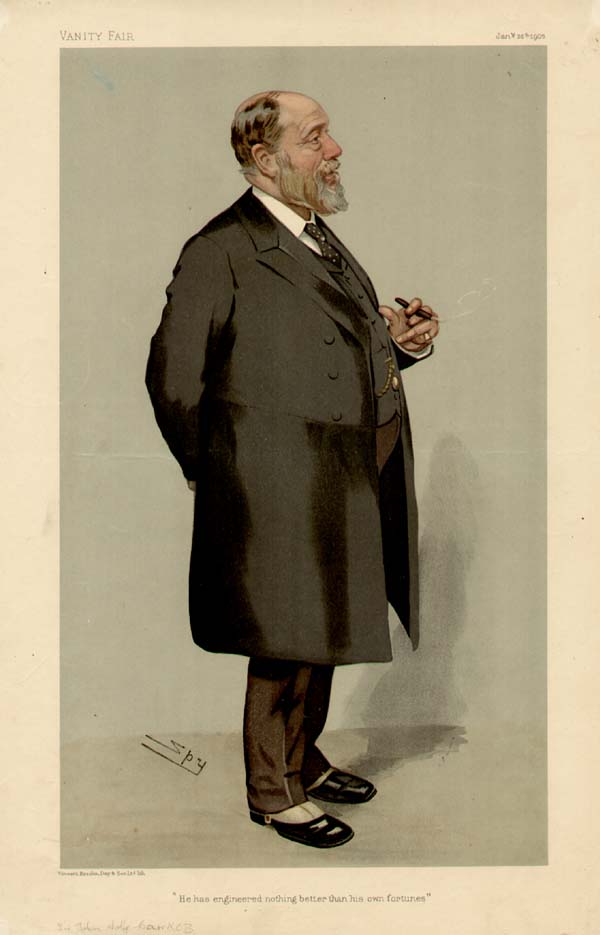 Nom du constructeur : 
John WOLFE-BARRY
Naissance : 
7 Décembre 1836 
Mort : 
22 Juin 1918
4
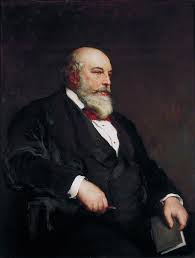 ARCHITECTES
Nom de l’architecte : Horace Jones.


Nom de l’architectes : George D. Stevenson. 


Nom de l’architectes : John Wolfe-Barry.
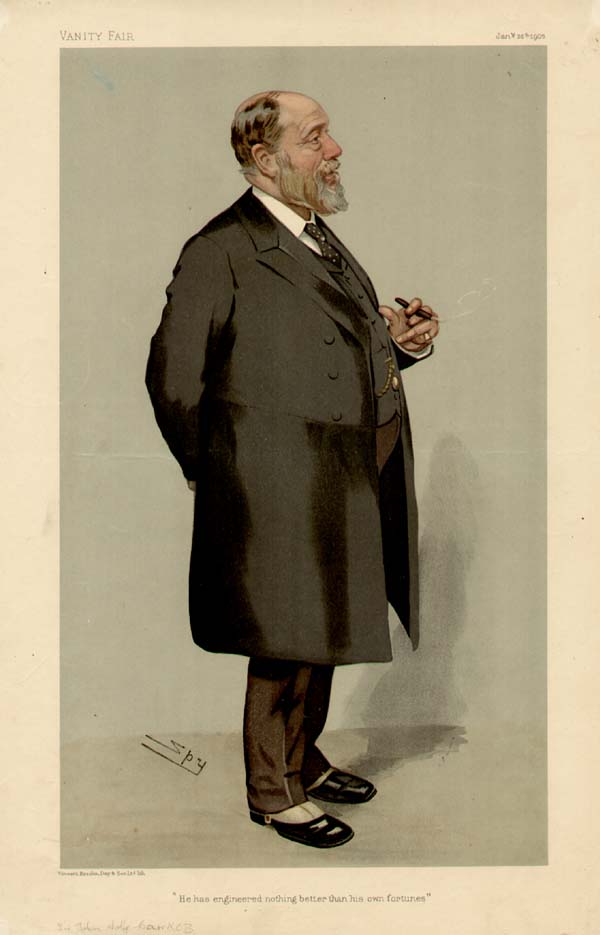 5
STYLE ARCHITECTURAL
Style architectural : Néo-Gothique
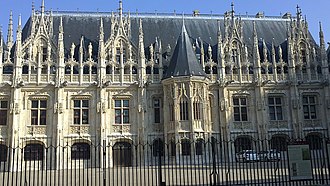 Exemple :
6
DESCRIPTION EXTERIEUR
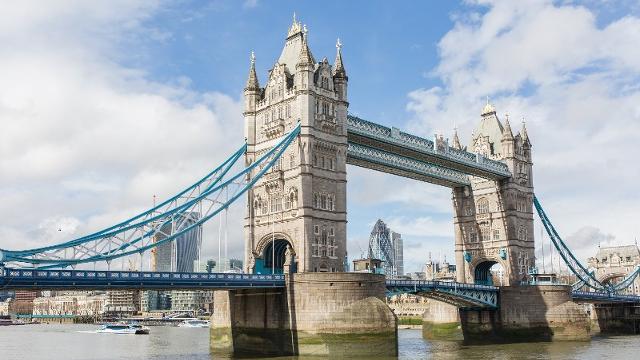 Photo de jour :
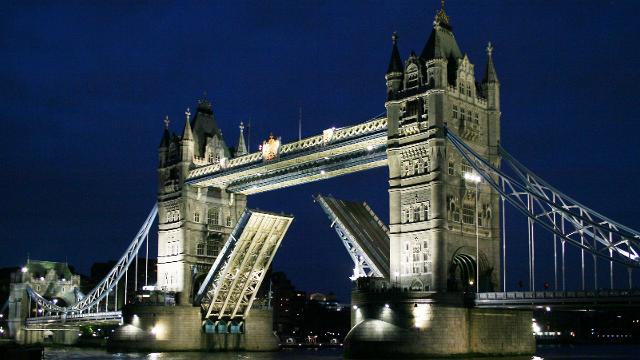 : Photo de nuit
7
MATERIAUX UTILISES
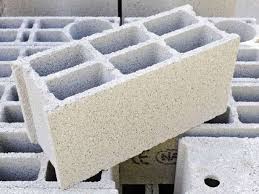 Béton : 


Façade en granite :


Structure en acier :
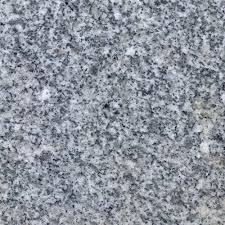 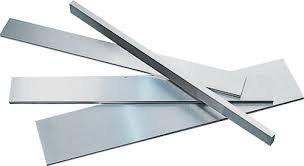 8
Importantes modifications
1 : Tower Bridge : Façade  brique -> façade  granite.
2 : Changement 1974 : mécanisme de commande changé.
3 : Peinture changé : bleu et blanc
9
A QUOI SERT CE MONUMENT
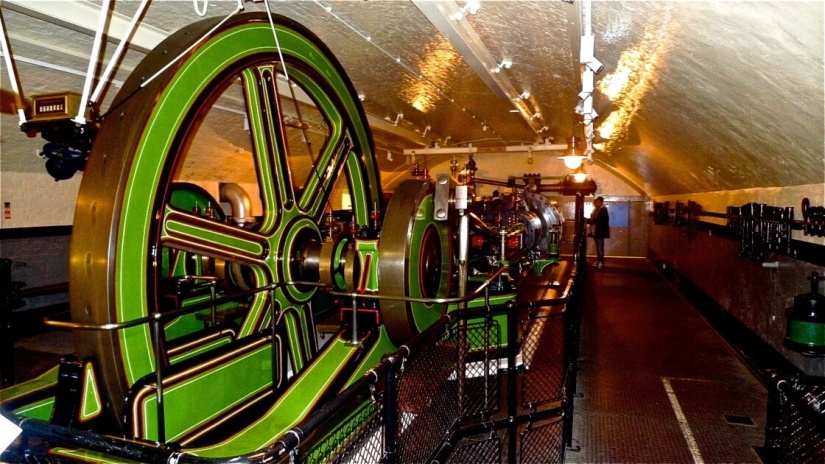 Salle des machines :


Passerelle :
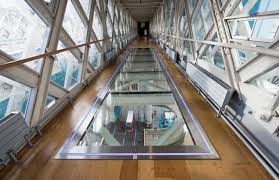 10
ANECDOTES
Anneaux olympiques suspendus au 
pont :
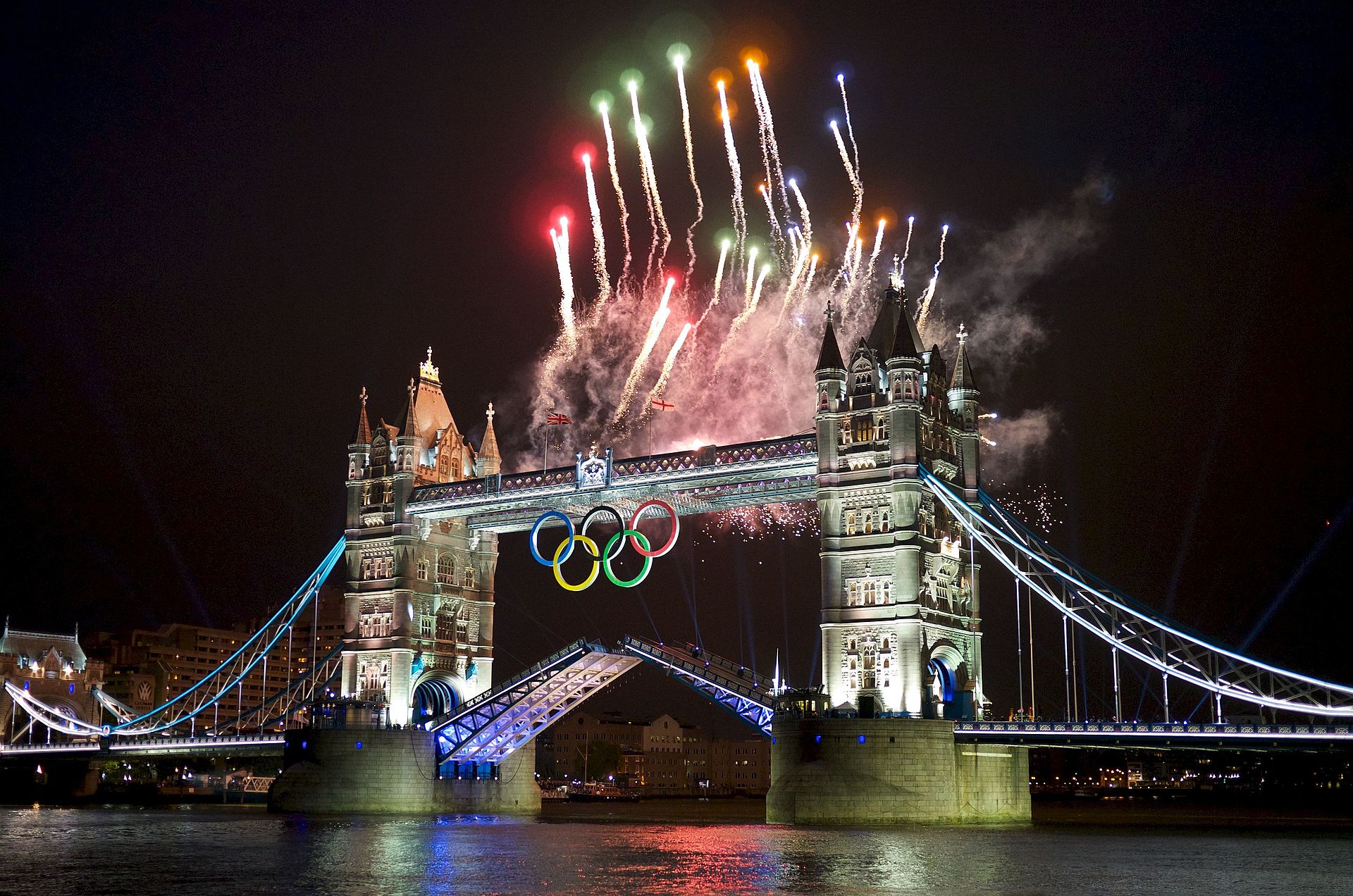 11
Nombre de passants
Nombre de passants : 2 millions
12
SOURCE D’INFO
IMAGE TOWER BRIDGE DOC 1 : Wikipédia, Tower Bridge(photo de nuit).
PLAN TOWER BRIDGE : visite-londre.com : Tower Bridge «  Exhibition».
TOWER BRIDGE EXTERIEUR : VisitLondon.com .
Style Neo-gothique : Wikipédia. 
Image Matériaux : Google Image.
Informations : Wikipédia, Tower Bridge.
Photo constructeur et architectes : Google Image.
Photo Anneaux Olympiques suspendus au pont : 
     Wikipédia (photo venant d’un site mais n’existe plus sur ce dernier.
13